Święta majowe
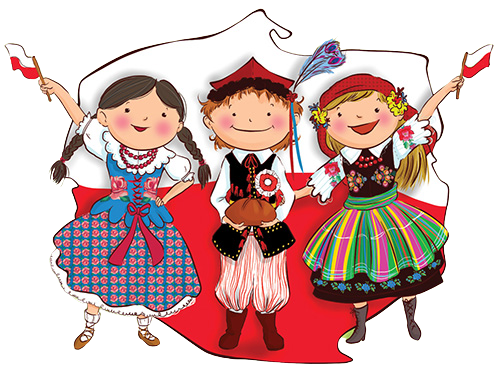 1 maja
Święto Pracy
Skąd się wzięło Święto Pracy?
Święto Pracy to międzynarodowe święto klasy robotniczej, które obchodzone jest rokrocznie 1 maja, począwszy od 1890 roku. 
Wprowadzone zostało przez II Międzynarodówkę w celu upamiętnienia wydarzeń z pierwszych dni maja 1886 roku                w Chicago. 
Pod koniec XIX wieku w jednej z fabryk w Chicago doszło do strajku, który kilka dni później przerodził się w zamieszki                  w centrum miasta. 
 Protest został brutalnie stłumiony przez policję. Zginęło kilka osób, głównie przedstawicieli ruchu pracowniczego.
Jak się obchodzi święto 1 maja                    w Polsce?
Pierwsze obchody Święta Pracy w Polsce miały miejsce w 1890 roku            i niejednokrotnie odbywały się wbrew woli zaborców. 

W 1950 roku rząd komunistyczny nadał dniu 1 maja status święta państwowego. W ten sposób 1 maja stał się dniem wolnym od pracy. 

W czasach PRL-u w tym terminie organizowano liczne pochody, „szturmówki”, wiece i zgromadzenia, w których udział często był obowiązkowy.

W latach 80. demonstracje pierwszomajowe organizowała podziemna Solidarność.
Obecnie w wielu miastach w Polsce odbywają się marsze, pochody oraz uroczystości związane ze Świętem 1 Maja. 
Dla wielu osób to także doskonała okazja do zwrócenia uwagi na problematykę braku pracy, niskiej płacy czy nierówności na rynku pracy.
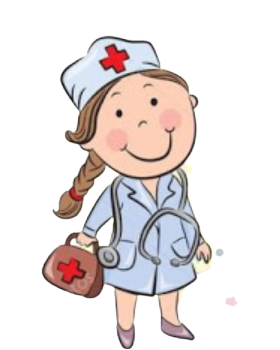 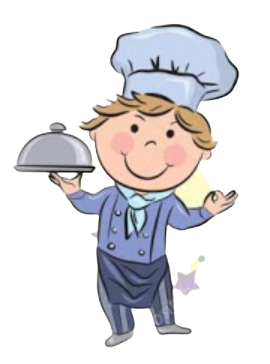 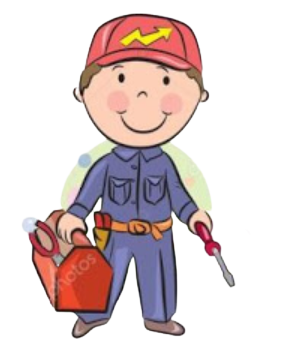 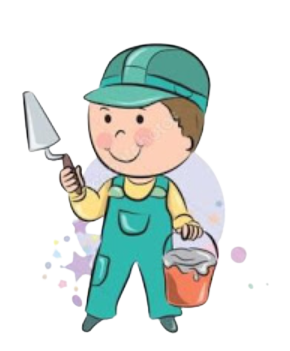 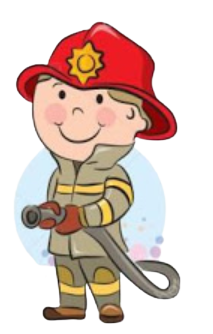 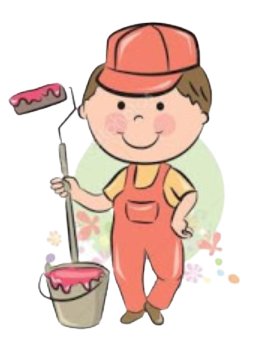 Julian Tuwim„Wszyscy dla wszystkich”
Murarz domy buduje,
        	Krawiec szyje ubrania,
        	Ale gdzieżby co uszył,
        	Gdyby nie miał mieszkania?
	       	  A i murarz by przecie
	        	  Na robotę nie ruszył,
	        	  Gdyby krawiec mu spodni
	         	  I fartucha nie uszył.
        	 Piekarz musi mieć buty,
         	 Więc do szewca iść trzeba,
         	 No, a gdyby nie piekarz,
         	 Toby szewc nie miał chleba.
	         	 Tak dla wspólnej korzyści
	        	 I dla dobra wspólnego
	        	Wszyscy muszą pracować,
	       	Mój maleńki kolego.
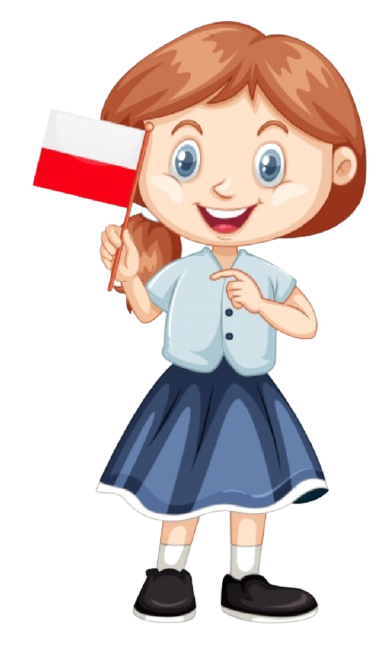 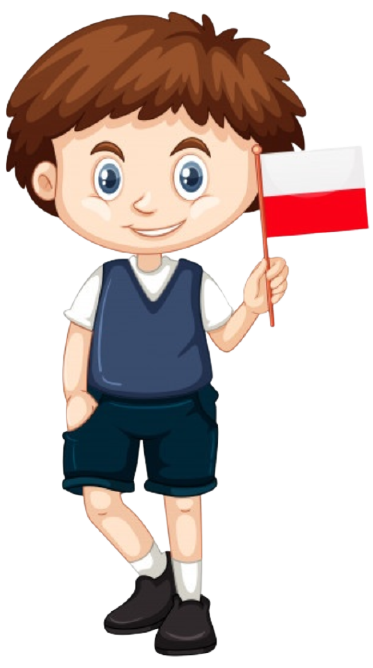 Gry i zabawy edukacyjne na majówkę
Puzzle:
https://www.jigsawplanet.com/?rc=play&pid=2396ffc922df
https://www.jigsawplanet.com/?rc=play&pid=1ebf19efbb61
Zagadki:
https://youtu.be/a0P-R6v4e5I
Opowiadanie:
https://youtu.be/lp2utWAfQeI

Źródło: YouTube.pl
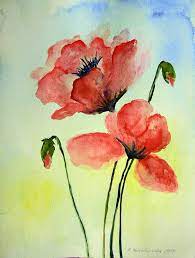